APRESIASI DRAMA
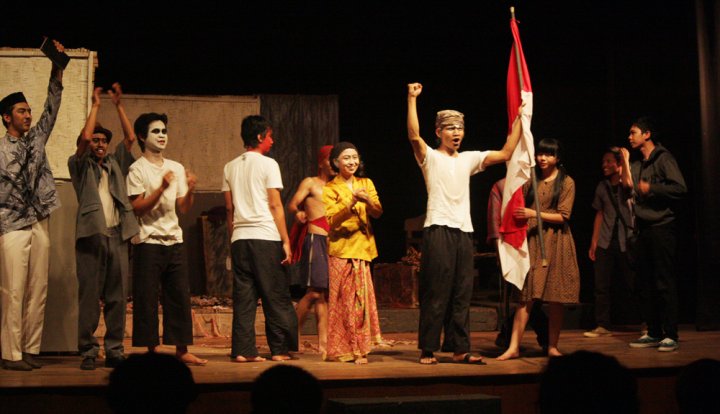 Drama adalah karya sastra yang bertujuan untuk menggambarkan kehidupan dengan mengemukakan tikaian dan emosi melalui lakuan dan dialog.
BENTUK KOMUNIKASI DRAMA
Aktor  Aktor
<--
 Pembaca
Pengarang 
Drama sebagai teks karya sastra  Teks drama
Drama sebagai seni teater  Pertunjukkan drama
ISTILAH DALAM DRAMA
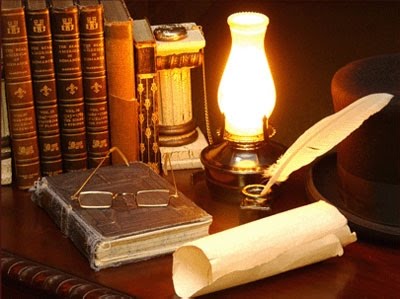 1. Drama tradisional  drama yang lahir dan diciptakan masyarakat tradisional
Digunakan untuk kegiatan sosial dan keagamaan, seperti menyambut datanngnya panen, menyambut tamu, sarana ritual, atau ungkapan rasa syukur kepada Tuhan
Contoh: wayang orang, wayang kulit, ludruk, ketoprak, lenong
ISTILAH DALAM DRAMA
2. Drama modern  drama yang lahir pada masyarakat industri. 
Drama modern sudah memasukkan unsur teknologi modern dalam penyajiannya: tata busana, tata rias, tata panggung, tata cahaya yang dikemas modern.
Ada yang menggunakan film, animasi, atau komputer.
Dramatisasi, drama baca, drama puisi, drama absurd, opera, sendratari.
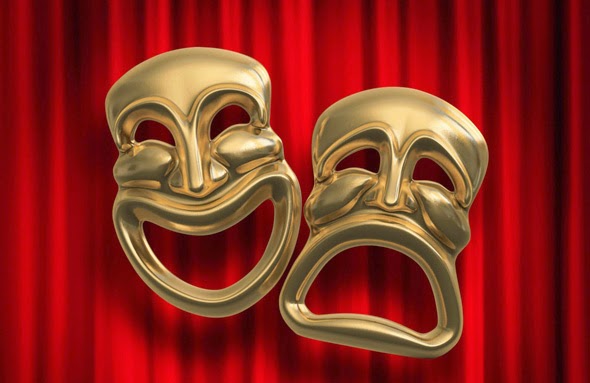 Jenis Drama Berdasarkan 
Isi atau Suasana:
Drama tragedi
Drama komedi
Drama tragedi-komedi